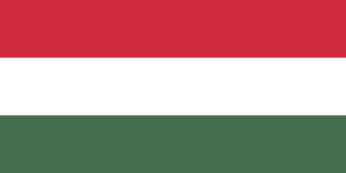 V. EURÓPAI PIKNIK
5. EUROPEAN PICNIC

2016 MÁJUS 27 - 29
FELSŐNYÉK, MAGYARORSZÁG
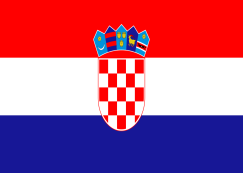 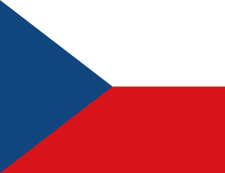 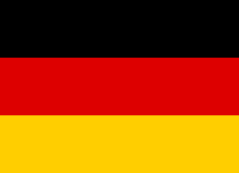 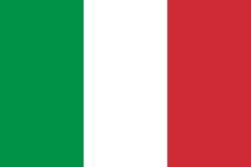 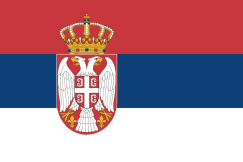 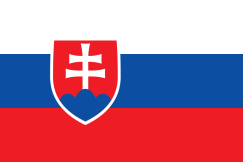 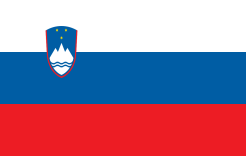 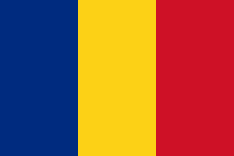 V. EURÓPAI PIKNIK
5. EUROPEAN PICNIC

2016 MÁJUS 27 - 29
FELSŐNYÉK, MAGYARORSZÁG
MILYEN EURÓPÁT AKARUNK?
TÖBBSEBESSÉGŰ EURÓPA

MULTI-SPEED EUROPE
V. EURÓPAI PIKNIK
5. EUROPEAN PICNIC

2016 MÁJUS 27 - 29
FELSŐNYÉK, MAGYARORSZÁG
KÉT FEJLŐDÉSI PÁLYA: HARMONIZÁLÁS VAGY KETTÉ- (TÖBBÉ)-SZAKADÁS
TWO DEVELOPMENT ROADS: HARMONISATION OR MULTISPEED EUROPE
V. EURÓPAI PIKNIK
5. EUROPEAN PICNIC

2016 MÁJUS 27 - 29
FELSŐNYÉK, MAGYARORSZÁG
KÉT FEJLŐDÉSI PÁLYA: HARMONIZÁLÁS VAGY KETTÉ- (TÖBBÉ)-SZAKADÁS

EDDIG: FELZÁRKÓZTATÁS, HARMONIZÁCIÓ
TWO DEVELOPMENT ROADS: HARMONISATION OR MULTISPEED EUROPE

UP UNTIL NOW: CATCHING UP, HARMONISATION
V. EURÓPAI PIKNIK
5. EUROPEAN PICNIC

2016 MÁJUS 27 - 29
FELSŐNYÉK, MAGYARORSZÁG
KÉT FEJLŐDÉSI PÁLYA: HARMONIZÁLÁS VAGY KETTÉ- (TÖBBÉ)-SZAKADÁS

EDDIG: FELZÁRKÓZTATÁS, HARMONIZÁCIÓ

KÖVETKEZMÉNY: A FEJLETTEBBEK FIZETNEK, AZ ELMARADOTTABBAK  KAPNAK

SZOLIDARITÁS
TWO DEVELOPMENT ROADS: HARMONISATION OR MULTISPEED EUROPE

UP UNTIL NOW: CATCHING UP, HARMONISATION

CONSEQUENCE: MORE DEVELOPED PAY, LESS DEVELOPED RECEIVE

SOLIDARITY
V. EURÓPAI PIKNIK
5. EUROPEAN PICNIC

2016 MÁJUS 27 - 29
FELSŐNYÉK, MAGYARORSZÁG
KÉT FEJLŐDÉSI PÁLYA: HARMONIZÁLÁS VAGY KETTÉ- (TÖBBÉ)-SZAKADÁS

EDDIG: FELZÁRKÓZTATÁS, HARMONIZÁCIÓ

KÖVETKEZMÉNY: A FEJLETTEBBEK FIZETNEK, AZ ELMARADOTTABBAK  KAPNAK
TWO DEVELOPMENT ROADS: HARMONISATION OR MULTISPEED EUROPE

UP UNTIL NOW: CATCHING UP, HARMONISATION

CONSEQUENCE: MORE DEVELOPED PAY, LESS DEVELOPED RECEIVE
V. EURÓPAI PIKNIK
5. EUROPEAN PICNIC

2016 MÁJUS 27 - 29
FELSŐNYÉK, MAGYARORSZÁG
AKARUNK SZOLIDARITÁST VAGY NEM..?!
DO WE WANT SOLIDARITY OR NOT…?!
V. EURÓPAI PIKNIK
5. EUROPEAN PICNIC

2016 MÁJUS 27 - 29
FELSŐNYÉK, MAGYARORSZÁG
AKARUNK SZOLIDARITÁST VAGY NEM..?!
NINCS SZELEKTÍV, EGYIRÁNYÚ SZOLIDARITÁS
DO WE WANT SOLIDARITY OR NOT…?!
THERE IS NO SELECTIVE, ONE-WAY SOLIDARITY
V. EURÓPAI PIKNIK
5. EUROPEAN PICNIC

2016 MÁJUS 27 - 29
FELSŐNYÉK, MAGYARORSZÁG
AKARUNK SZOLIDARITÁST VAGY NEM..?!
NINCS SZELEKTÍV, EGYIRÁNYÚ SZOLIDARITÁS
NINCS SZOLIDARITÁS          TÖBBSEBESSÉGES EURÓPA
DO WE WANT SOLIDARITY OR NOT…?!
THERE IS NO SELECTIVE, ONE-WAY SOLIDARITY
NO SOLIDARITY         MULTISPEED  EUROPE
V. EURÓPAI PIKNIK
5. EUROPEAN PICNIC

2016 MÁJUS 27 - 29
FELSŐNYÉK, MAGYARORSZÁG
QUO VADIS, EUROPA..?

QUO VADITIS, COMMUNITATES PARVULAE…?
V. EURÓPAI PIKNIK
5. EUROPEAN PICNIC

2016 MÁJUS 27 - 29
FELSŐNYÉK, MAGYARORSZÁG
QUO VADIS, EUROPA..?

QUO VADITIS, COMMUNITATES PARVULAE…?
MERRE MÉSZ, EURÓPA..?

MERRE MENTEK, KISTELEPÜLÉSEK…?
WHERE ARE YOU HEADING FOR, EUROPE..?

WHERE ARE YOU HEADING FOR, SMALL COMMUNITIES…?